Collins Road
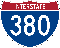 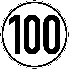 Remaining Need
$25 M
Next Phase
$40 M
Completed
Continues to be one of the highest volume corridors; high crash rate
Pursuing best value, long-term impacts
Wright Brothers Boulevard
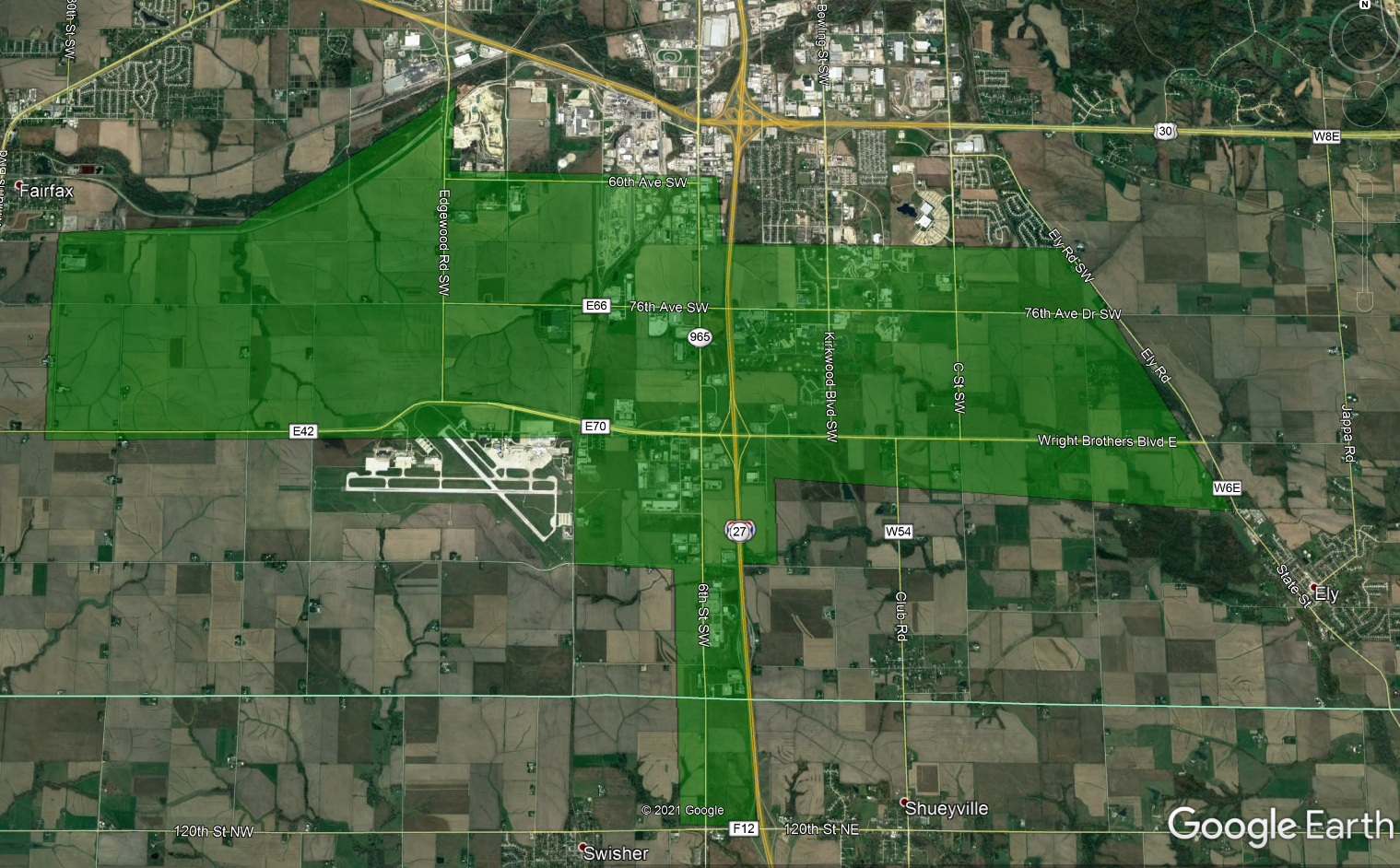 Wright Brothers Boulevard
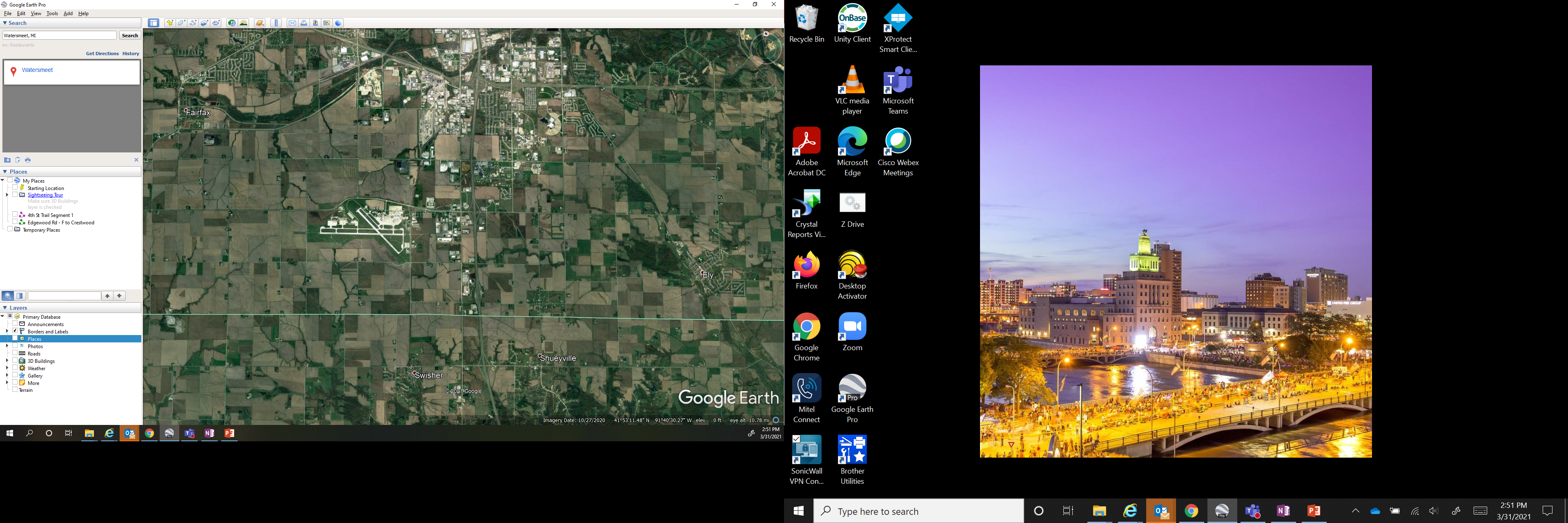 30
Legend
       Commercial/Industrial
       Residential
       Institutional
       RISE Funded Projects
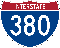 Wright Brothers Boulevard Interchange
Continues to be one of the highest volume corridors; high crash rate
Continue to pursue best value, long-term impacts
Thank You